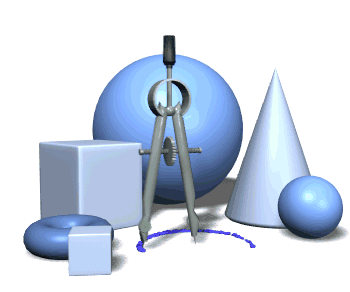 ;
;
;
1. Дано число 2532843
- прочитать число
- в каких разрядах записана цифра 2? 3? 4? 5? 8?
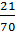 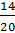 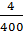 2.Сократить дробь:
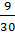 - Назовите знаменатели, после сокращения дробей
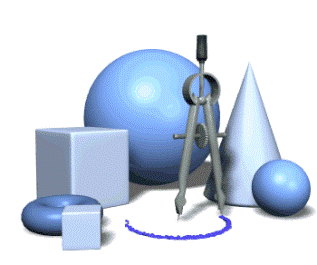 Как записывают и читают десятичные дроби
2
Прочитайте дроби
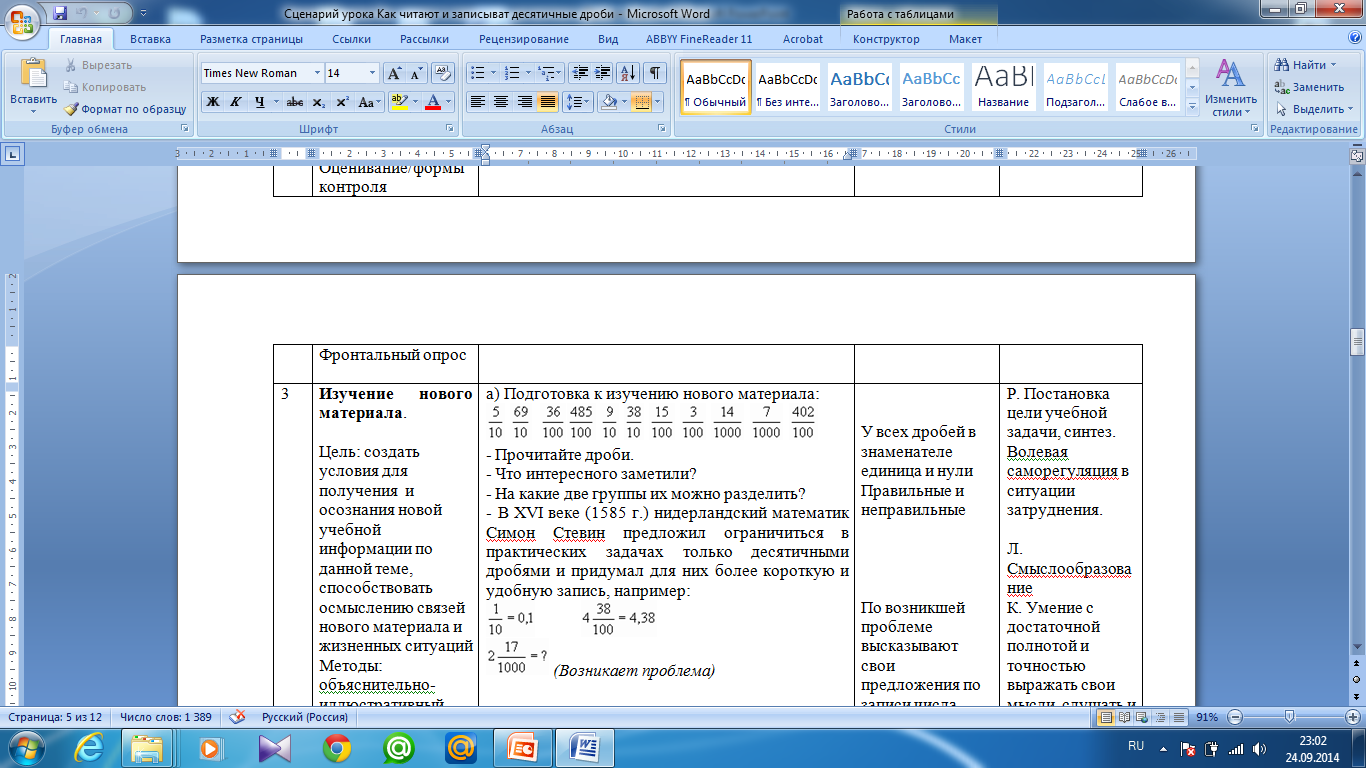 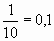 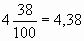 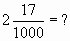 3
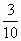 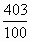 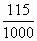 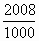 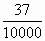 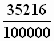 4
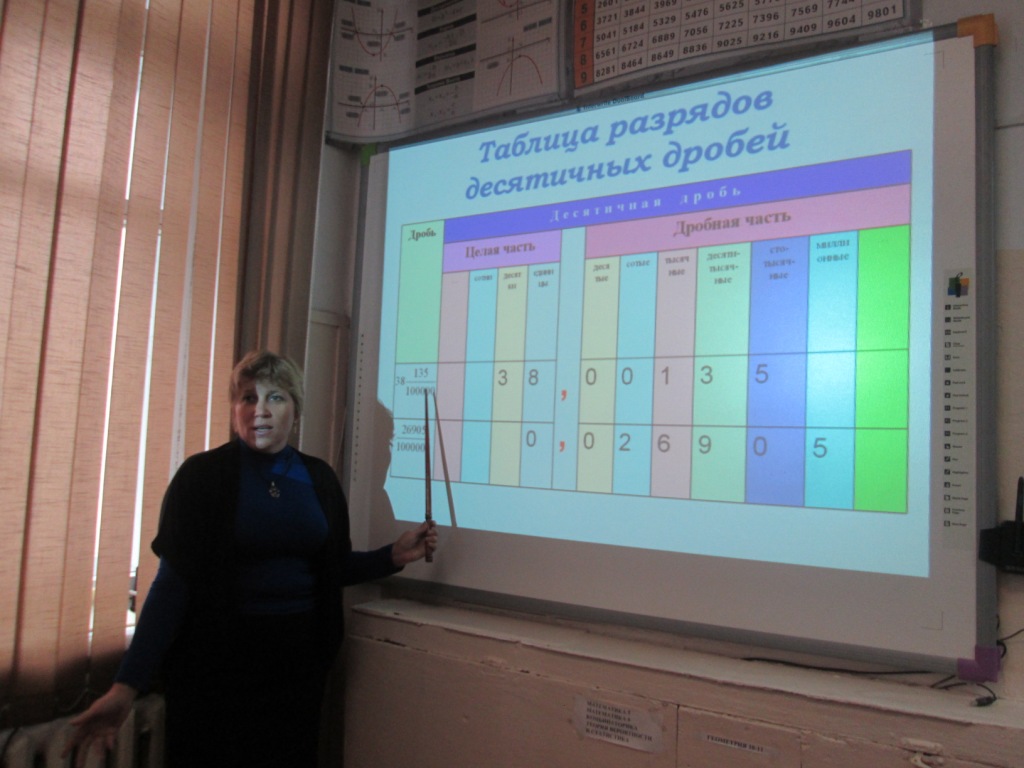 5
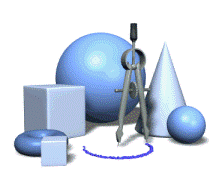 Алгоритм перевода обыкновенных дробей в десятичные
Уравнять, если необходимо, число цифр после запятой.
Записать целую часть (она может быть равна нулю).
Поставить запятую, отделяющую целую часть от дробной.
Записать числитель дробной части
6
Записать дроби и смешанные числа десятичными дробями
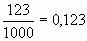 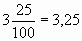 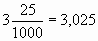 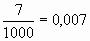 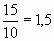 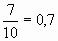 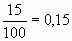 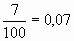 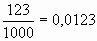 7
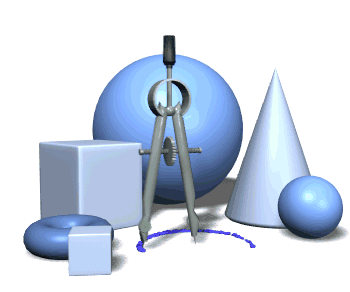 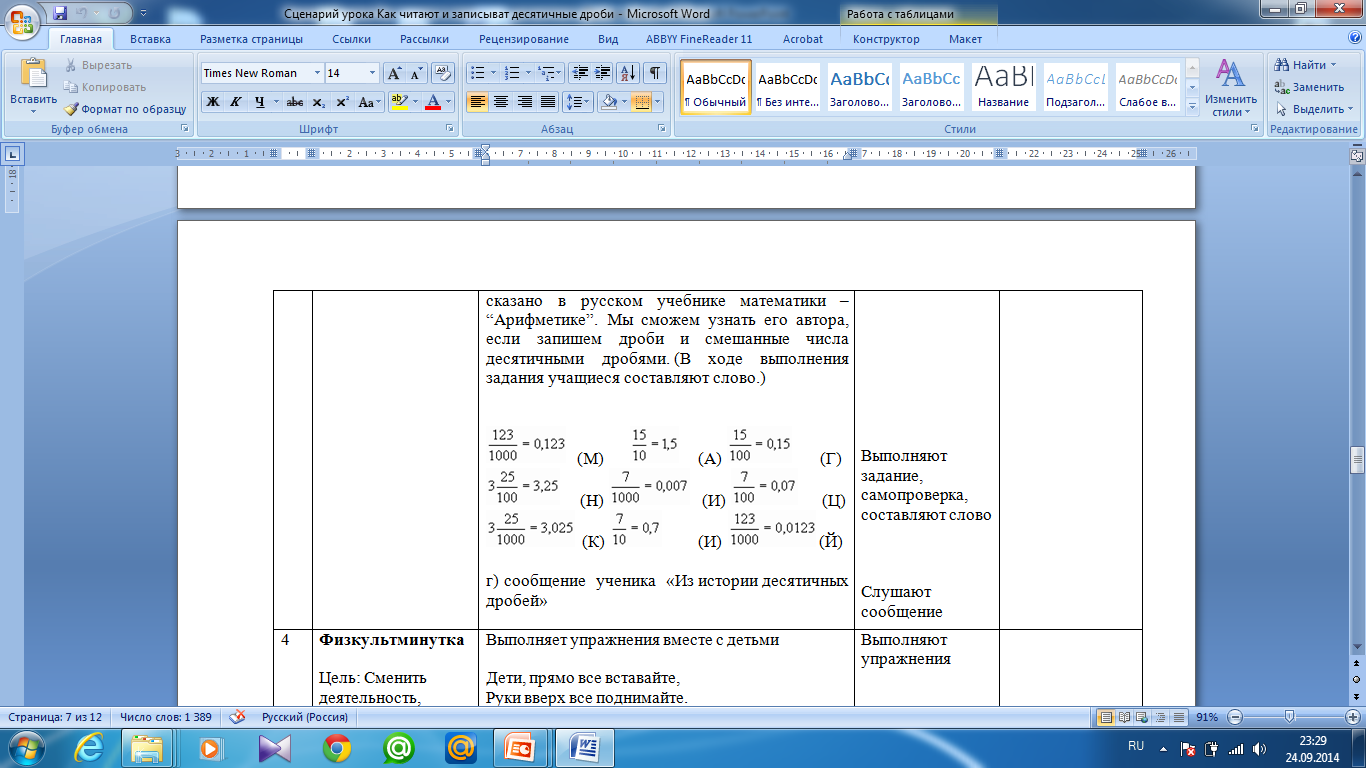 8
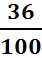 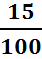 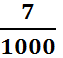 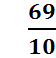 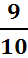 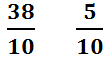 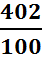 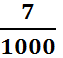 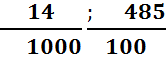 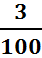 Выпишите  в столбик правильные дроби  и                                         замените их десятичной записью
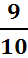 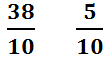 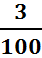 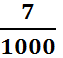 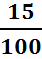 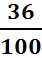 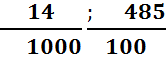 Выпишите  в столбик неправильные дроби
 и замените их десятичной записью
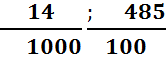 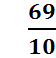 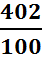 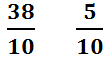 9
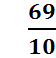 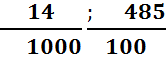 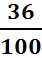 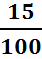 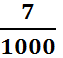 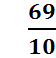 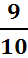 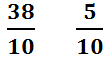 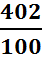 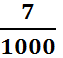 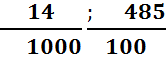 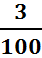 Выпишите  в столбик правильные дроби  и                                         замените их десятичной записью
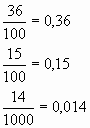 Выпишите  в столбик неправильные дроби
 и замените их десятичной записью
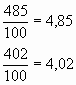 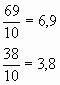 10
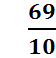 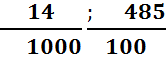 Я узнал…
 Я научился…
 Мне понравилось…
 Я затруднялся…
 Моё настроение…
11